Проект«Будем вежливыми»
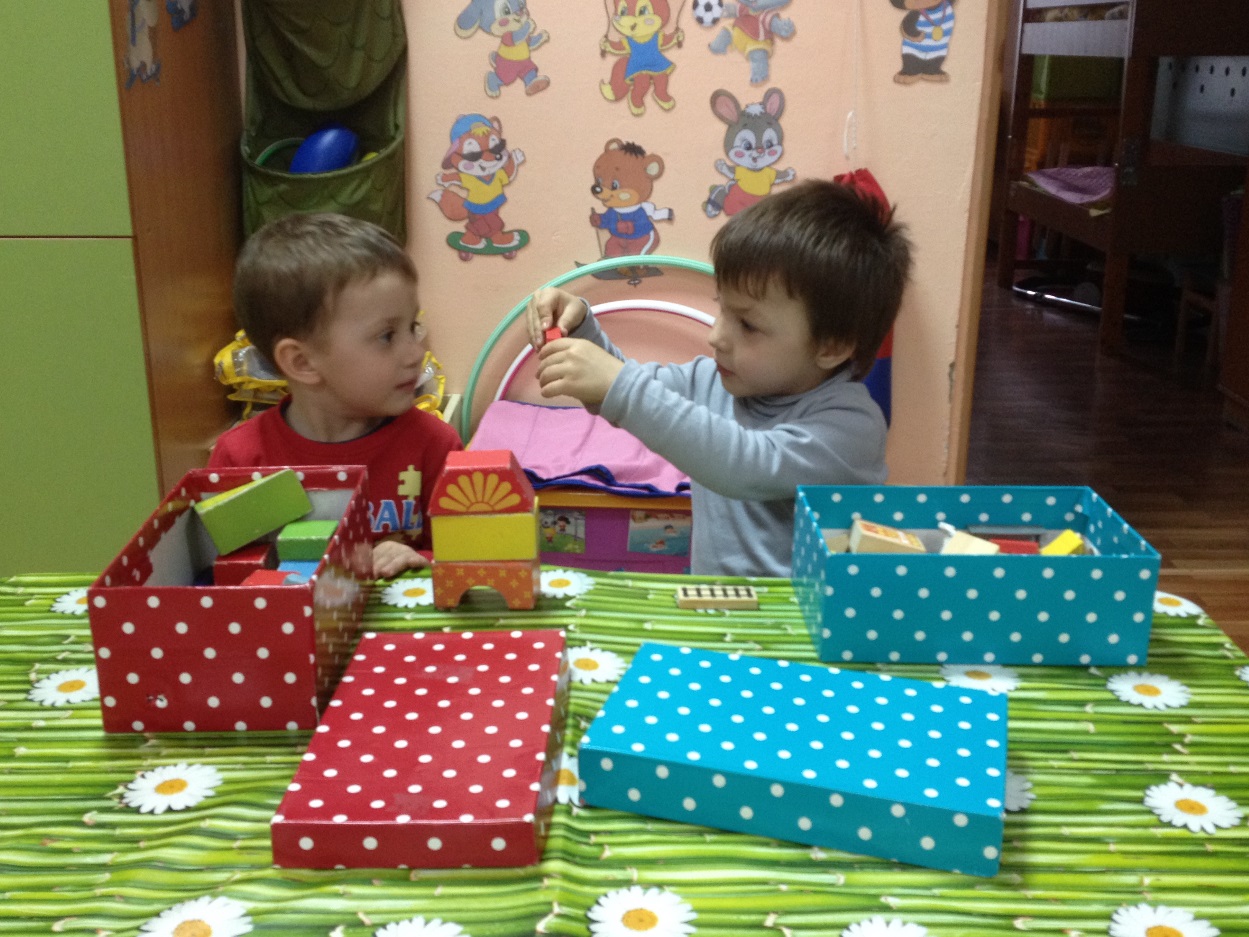 для детей средней группы
МДОУ №14 г.Сочи
Воспитатель: Гомон С.П.
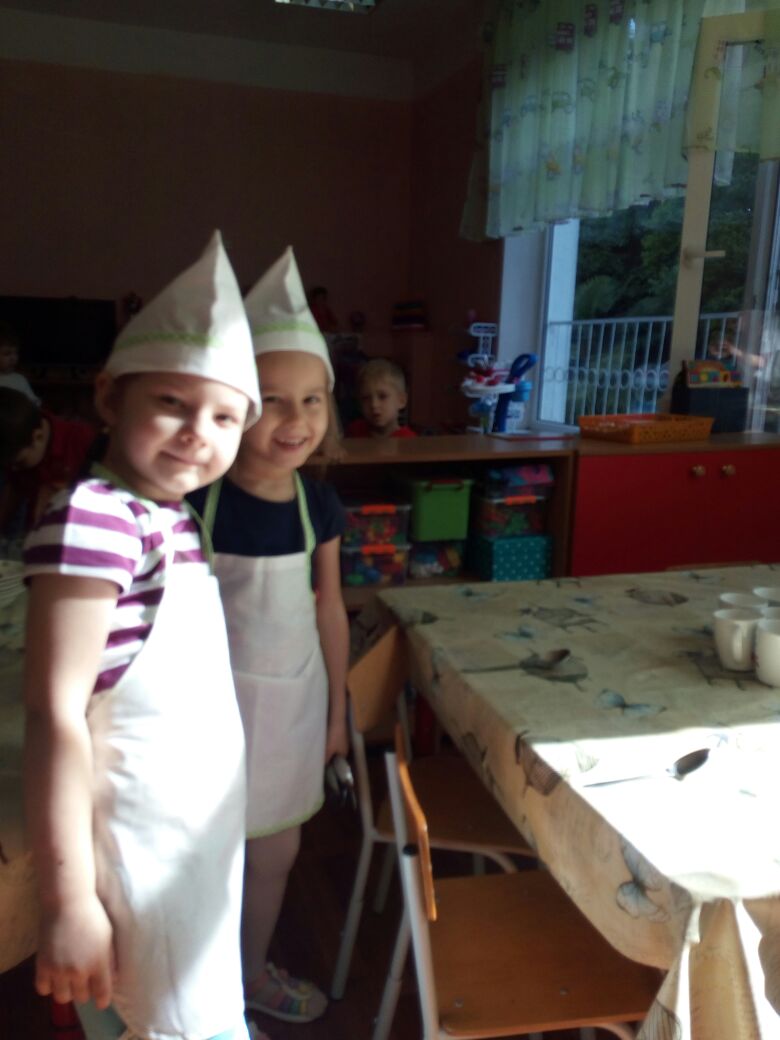 Название проекта: «Будем вежливыми»
Продолжительность проекта: 5 недель
Тип проекта: практико-ориентированный, групповой
Участники проекта:
• дети средней группы 4-5 лет
• родители
• воспитатели
Проблема: коррекция поведения
Актуальность проекта: Этикет - это правила, нормы поведения человека в обществе. Нормы поведения помогают нам взаимодействовать с людьми и уверенно чувствовать себя в различных ситуациях. Этические нормы и правила, усвоенные с детства, становятся полезной привычкой. Быть культурным, воспитанным не является достоянием избранного круга людей. Стать гармоничной личностью, уметь достойно вести себя в любой обстановке – право и обязанность каждого человека
Цель проекта: введение  детей в “мир культуры”, создание условия для становления у них осознанного отношения и поведения.
Задачи проекта:
знакомить с правилами этикета;
отбор и внедрение в практику педагогических методов, способов, приемов, способствующих формированию культуры общения у детей;
формировать навыки культурного поведения в повседневной жизни;
учить видеть свои недостатки в поведении и уметь их исправлять, избавляться от дурных привычек и способствовать формированию полезных;
воспитывать любовь, уважительное отношение к близким и окружающим людям;
формировать у детей культуру взаимоотношений: быть доброжелательными, вежливыми, воспитывать опрятность
Предполагаемые продукты проекта:
папка-передвижка для родителей «Хорошие манеры за столом»
сценарий развлечения « Будь вежливым»
картотека загадок о вежливых словах
фотостенд 
 
Ожидаемые результаты проекта:
 1.Умение детей вежливо общаться со сверстниками, родителями, взрослыми.
2. Соблюдение детьми элементарных  правил поведения за столом и в обществе.
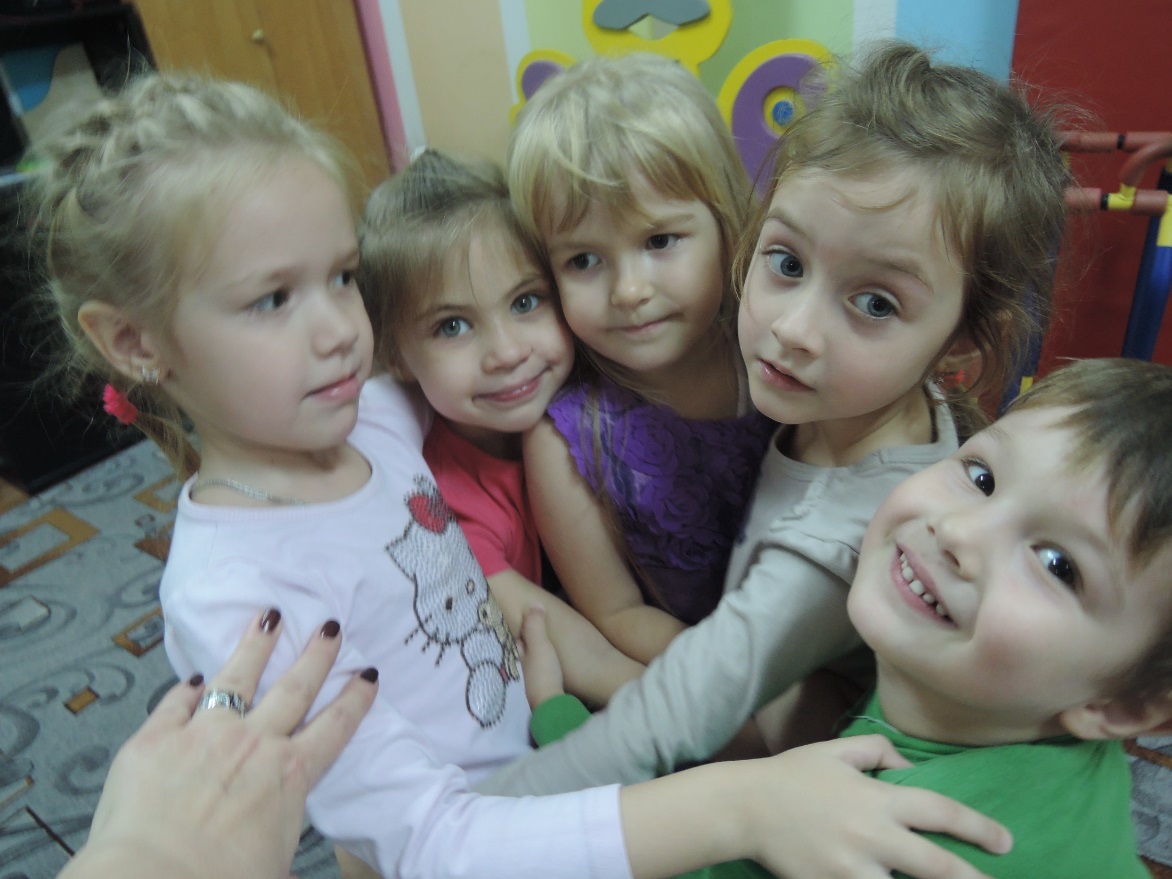 Этапы проекта:
1. Подготовительный (11 – 17 сентября).
2. Основной (18 – 20 октября).
3. Заключительный (21-22 октября).
 
Подготовительный этап
• Изучение и анализ психолого-педагогической и методической литературы по теме «Воспитание вежливости у детей»
• Разработка проекта по реализации задач в процессе совместной деятельности по теме «Будем вежливыми». Составление плана.
• Подбор методической и художественной литературы, подбор наглядного материала, дидактических игр, музыкального сопровождения.
Работа с родителями: Консультация «Учите детей вежливости», Папка-передвижка «Хорошие манеры за столом»; домашнее задание: выучить стихотворение о вежливом слове .
Основной этап
Этические беседы, ситуативные разговоры, пословицы и поговорки о дружбе; чтение художественной литературы с последующей беседой, рассматривание картинок ,словесные, коммуникативные , подвижные, дидактические игры, просмотр мультфильмов, слушание песен о дружбе, творческие задания.
 Заключительный этап
Создание итогового продукта проекта .
План реализации проекта
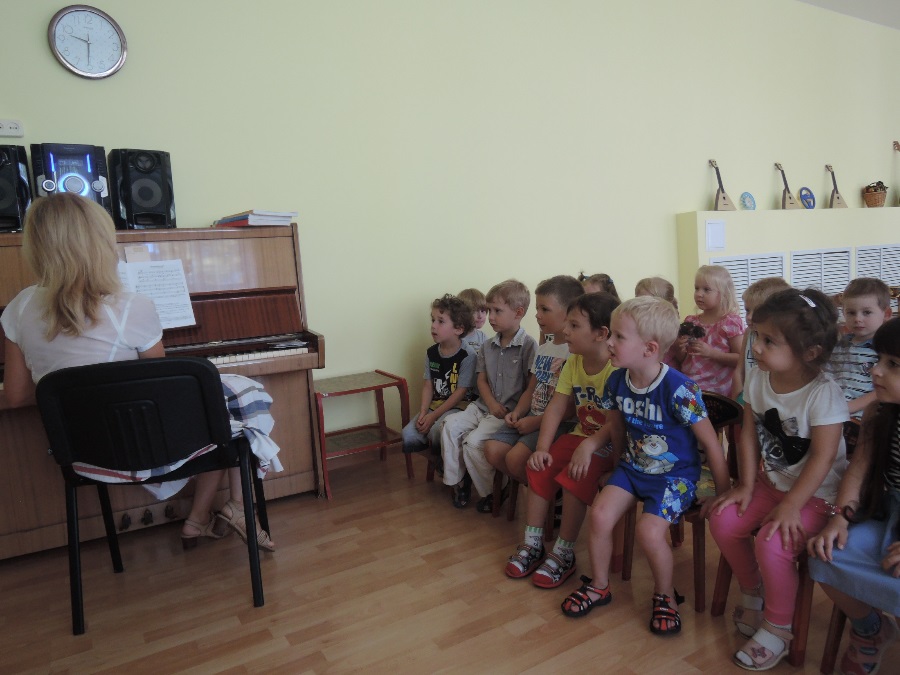 1 неделя:
«Волшебные слова»
2 неделя«Внешний вид»
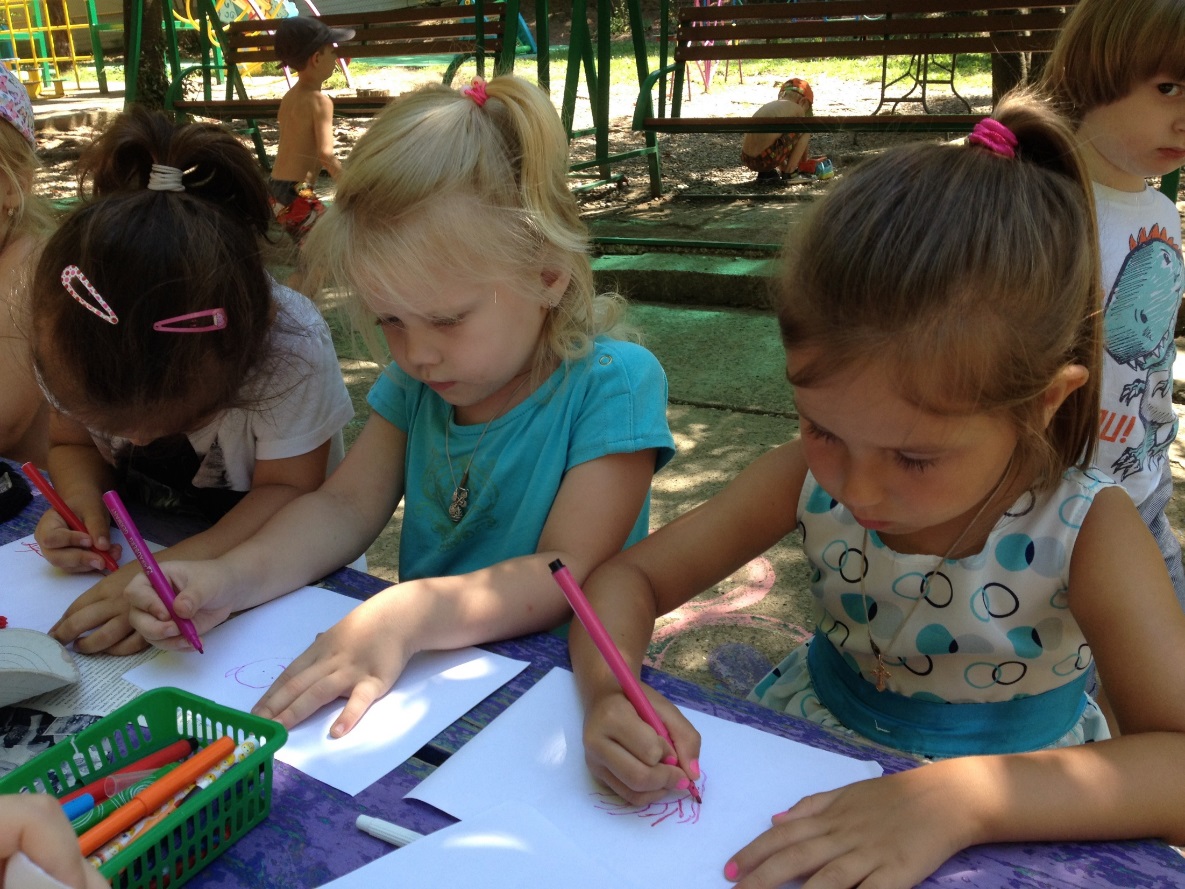 3 неделя      «Правила сервировки»
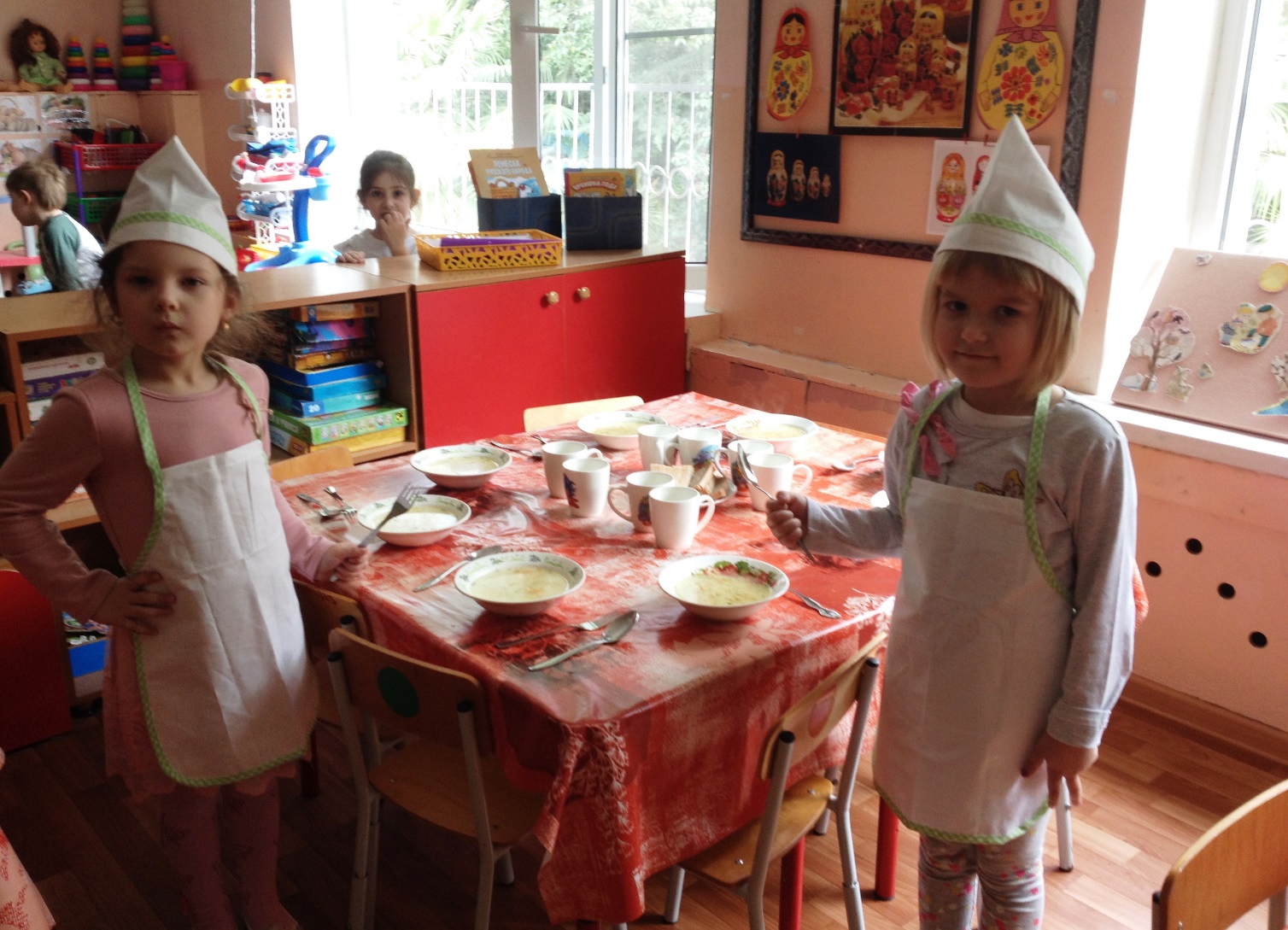 4 неделя«Культура поведения за столом»
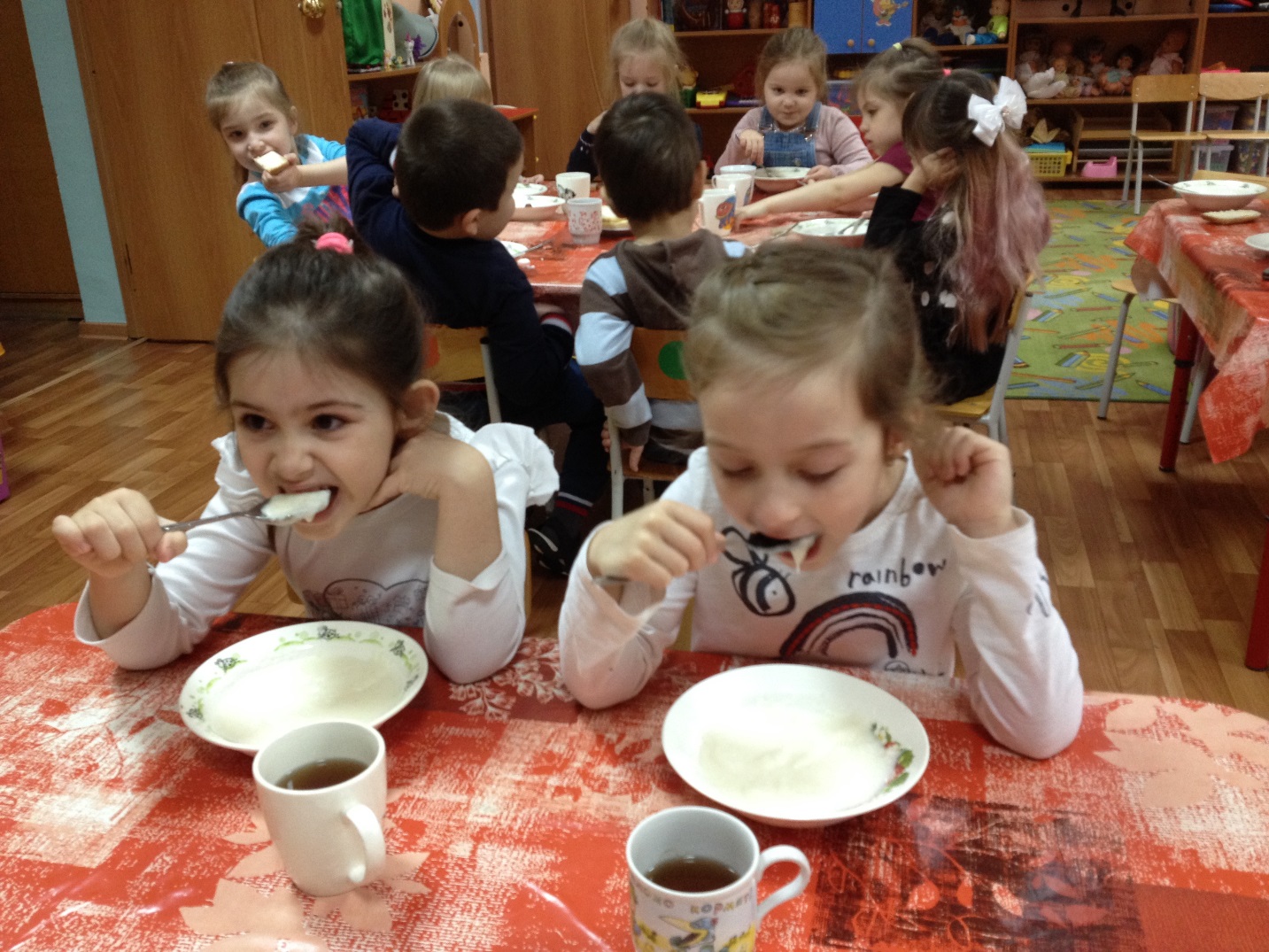 5 неделя«Культура поведения в общественных местах»
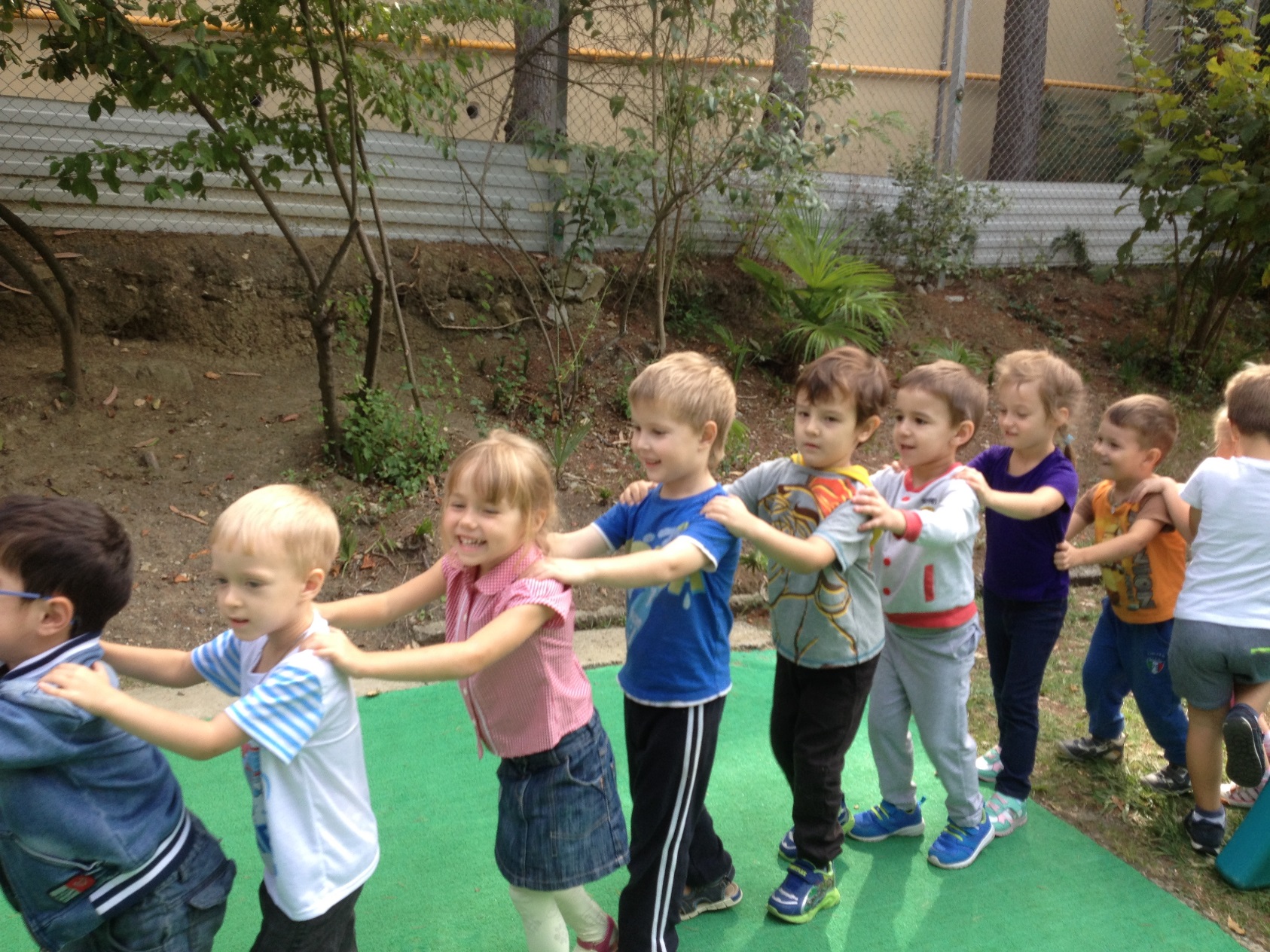